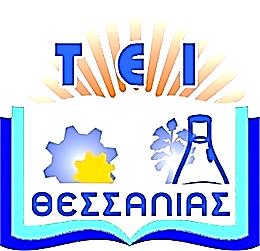 Τεχνολογικό Εκπαιδευτικό 
Ίδρυμα Θεσσαλίας
Προγραμματισμός                    Επιχειρησιακών Πόρων -                                                      Enterprise Resource Planning
Ενότητα 7:  Διαχείριση ERP Έργων
    Καθηγητής Δρ. Παναγιώτης Φιτσιλής 
Σχολή Διοίκησης & Οικονομίας
Τμήμα Διοίκησης Επιχειρήσεων
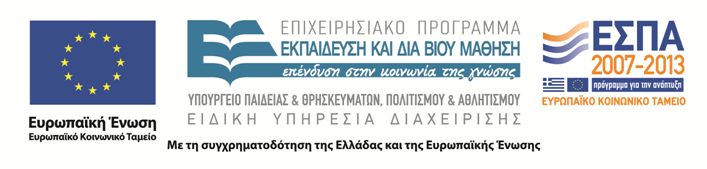 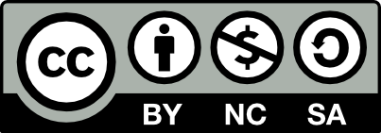 Χρηματοδότηση
Το παρόν εκπαιδευτικό υλικό έχει αναπτυχθεί στο πλαίσιο του εκπαιδευτικού έργου του διδάσκοντα. 
Το έργο «Ανοικτά Ακαδημαϊκά Μαθήματα στο Τ.Ε.Ι. Θεσσαλίας» έχει χρηματοδοτήσει μόνο τη αναδιαμόρφωση του εκπαιδευτικού υλικού.
Το έργο υλοποιείται στο πλαίσιο του Επιχειρησιακού Προγράμματος  «Εκπαίδευση και Δια Βίου Μάθηση» και συγχρηματοδοτείται από την Ευρωπαϊκή Ένωση (Ευρωπαϊκό Κοινωνικό Ταμείο) και από εθνικούς πόρους.
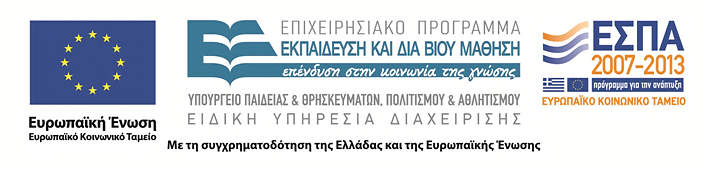 2
Σκοποί ενότητας
Ο αναγνώστης να μπορεί να:
Ορίζει ένα έργο.
Αναφέρει τα βασικά στάδια εκτέλεσης ενός έργου.
Περιγράφει τις φάσεις διαχείρισης ενός έργου.
Περιγράφει τα μέλη της ομάδας ενός έργου ERP.
Ορίζει τον κύκλο ζωής ενός έργου ERP.
Αναφέρει τα κριτήρια επιλογής και αξιολόγησης ενός συστήματος ERP.
Περιγράφει τη διαδικασία κοστολόγησης των έργων ERP.
 Περιγράφει τη διαδικασία διαχείρισης κινδύνων.
Διαχείριση ERP Έργων
3
Περιεχόμενα ενότητας
Τι είναι έργο.
Τα βασικά στάδια εκτέλεσης ενός έργου.
Οι φάσεις διαχείρισης ενός έργου.
Γιατί τα έργα διαχείρισης λογισμικού διαφέρουν;
Κρίσιμοι Παράγοντες Επιτυχίας για ένα έργο ERP.
Η ομάδα έργου ERP.
O κύκλος ζωής του έργου ERP.
Κριτήρια επιλογής και αξιολόγησης ενός συστήματος ERP.
Υλοποίηση συστήματος ERP σε φάσεις.
Παραμετροποίηση – τροποποίηση του συστήματος ERP.
Κοστολόγηση έργων ERP.
Διαδικασία διαχείρισης κινδύνων.
Διαχείριση ERP Έργων
4
Τι είναι έργο
Έργο είναι ένα εγχείρημα κατά το οποίο ανθρώπινοι πόροι, μηχανές, οικονομικοί πόροι και πρώτες ύλες οργανώνονται κατά καινοφανή τρόπο, με στόχο την ανάληψη συγκεκριμένου αντικειμένου εργασιών που έχουν συγκεκριμένες προδιαγραφές  και υπόκεινται σε δεδομένους κοστολογικούς και χρονικούς περιορισμούς, ώστε να παραχθεί μια επωφελής μεταβολή η οποία ορίζεται μέσω ποσοτικών και ποιοτικών στόχων.

Στην επόμενη λίστα παρουσιάζουμε τα βασικά χαρακτηριστικά ενός έργου:

Αποτελείται από μη επαναλαμβανόμενες δραστηριότητες οι οποίες στη γενική περίπτωση μπορούν να περιγραφούν από τον κύκλο ζωής λογισμικού.
Απαιτείται σχεδιασμός ώστε να επιτύχουμε το τελικό αποτέλεσμα.
Το τελικό αποτέλεσμα είναι μοναδικό. 
Η εκτέλεση του έργου απαιτεί την ύπαρξη ομάδας. 
Έχει έναρξη και λήξη.
Υπόκειται σε περιορισμούς διαφόρων ειδών (χρόνου, κόστους ποιότητας κ.α.).
Οι διαθέσιμοι πόροι είναι περιορισμένοι.
Διαχείριση ERP Έργων
5
Οι παράγοντες επιτυχίας ενός έργου
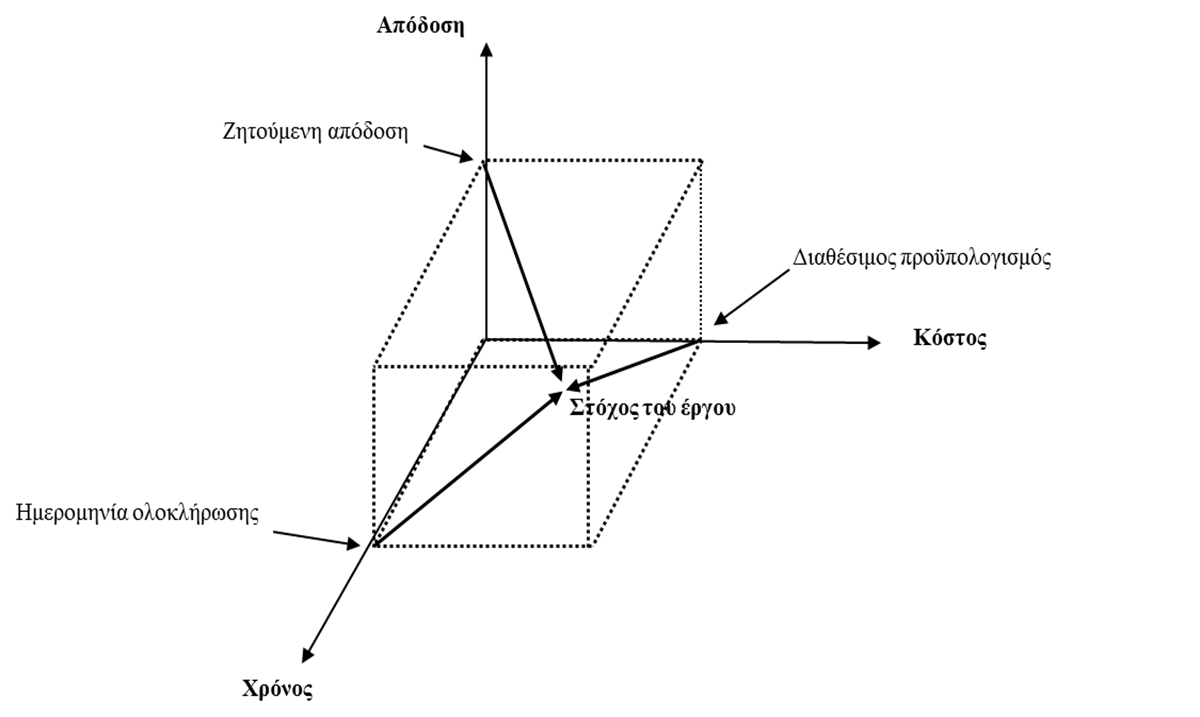 Διαχείριση ERP Έργων
6
Τα βασικά στάδια εκτέλεσης ενός έργου
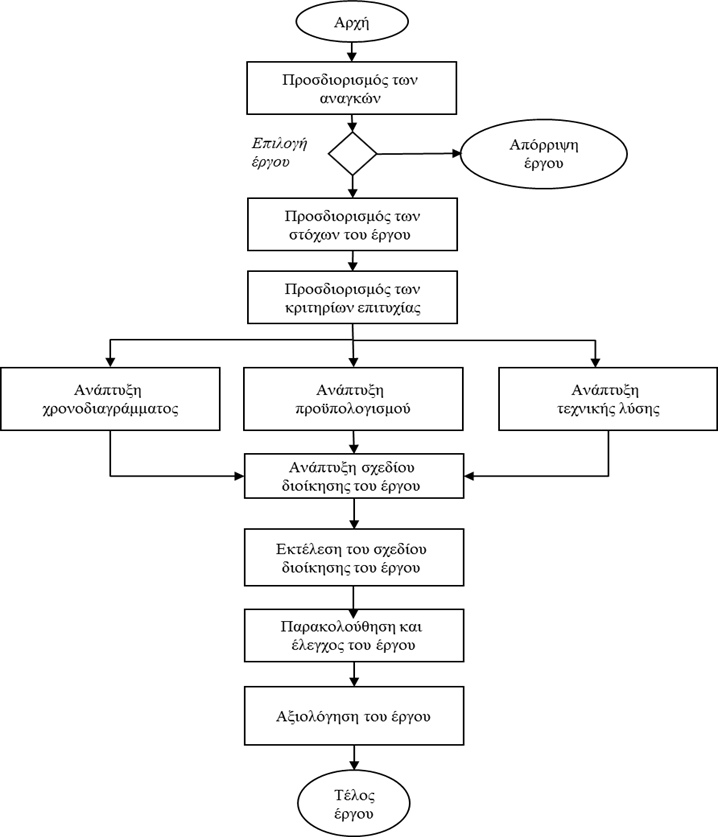 Διαχείριση ERP Έργων
7
Οι περιοχές γνώσεις του ΡΜΒΟΚ
Ενοποίηση έργου (project integration management). 
Διαχείριση αντικειμένου εργασιών έργου (project scope management). 
Διαχείριση χρόνου έργου (project time management). 
Διαχείριση κόστους έργου (project cost management).
Διαχείριση ποιότητας έργου (project quality management). 
Διαχείριση ανθρωπίνων πόρων έργου (project human resource management). 
Διαχείριση επικοινωνίας έργου (project communication management). 
Διαχείριση κινδύνου έργου (project risk management). 
Διαχείριση Προμηθειών έργου (project procurement management). 
Διαχείριση συμμετεχόντων (stakeholder management).
Διαχείριση ERP Έργων
8
Οι φάσεις διαχείρισης ενός έργου
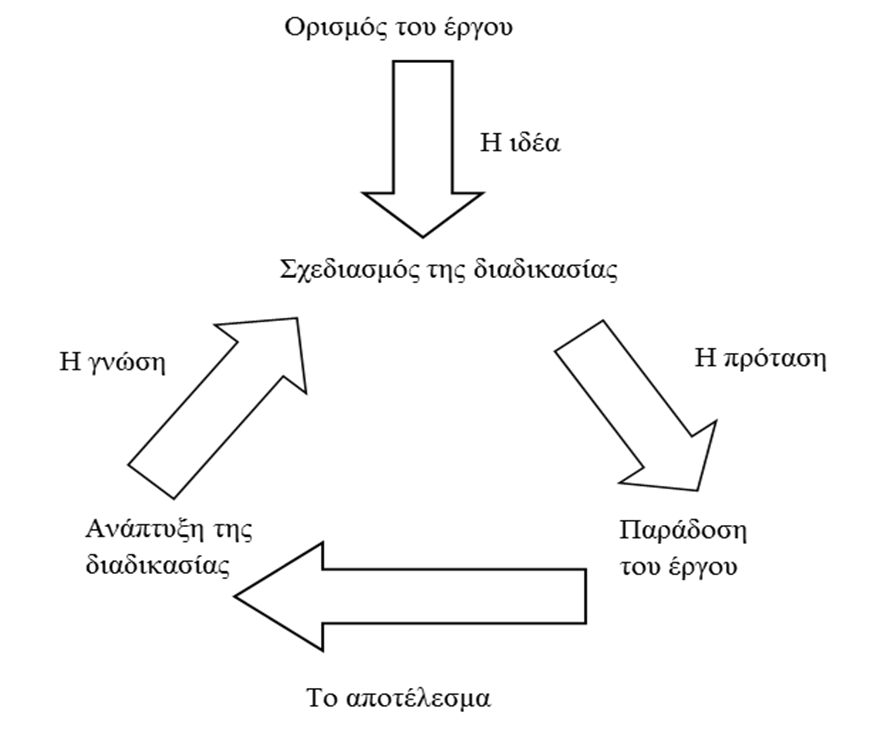 Διαχείριση ERP Έργων
9
Επίπεδο δραστηριότητας                    ανά φάση του έργου
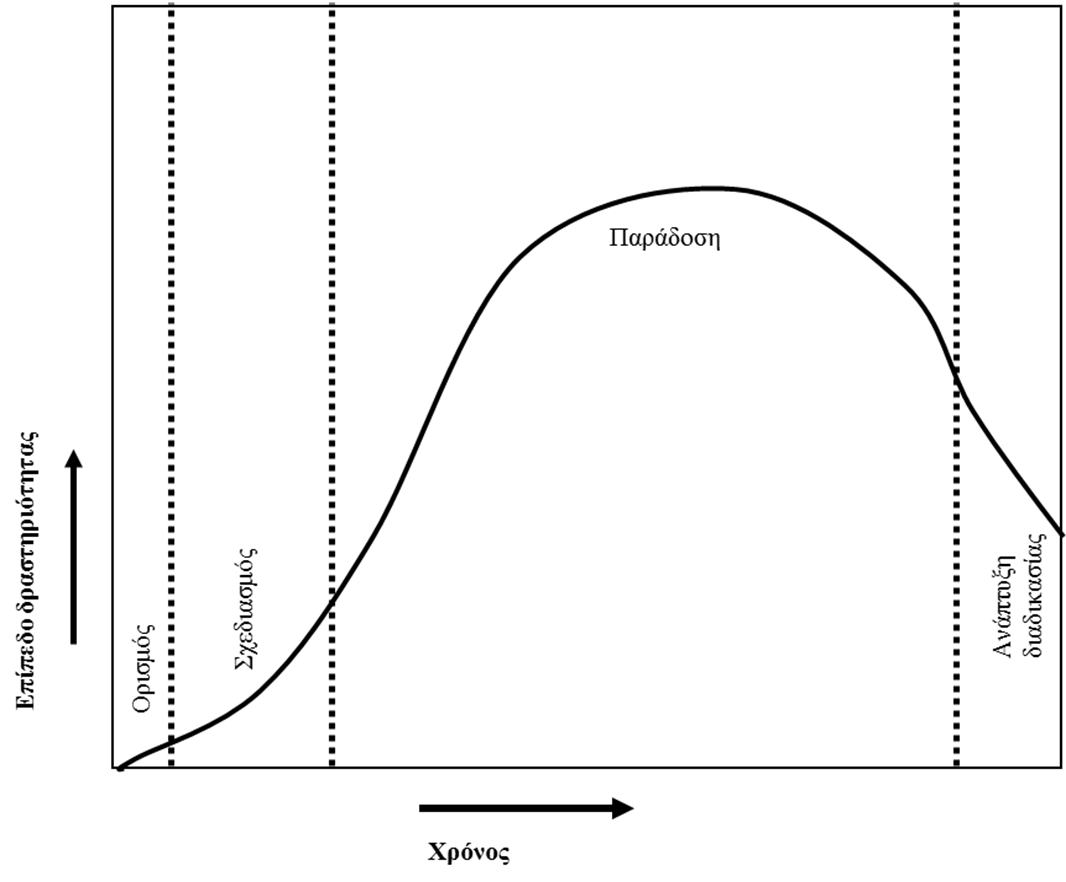 Διαχείριση ERP Έργων
10
Γιατί τα έργα διαχείρισης λογισμικού διαφέρουν;
Άυλο: Μπορούμε πολύ εύκολα να δούμε την πρόοδο που επιτελείται στην κατασκευή μιας γέφυρας ενώ κάτι τέτοιο είναι αρκετά πιο δύσκολο στην ανάπτυξη λογισμικού. 
Πολύπλοκο: Κατά μέσο όρο το λογισμικό είναι πιο πολύπλοκο από άλλα προϊόντα αντίστοιχης τιμής. Κατ’ ουσίαν ενώ υπάρχει ένα μέγιστο ύψος που μπορεί να φτάσει μια γέφυρα δεν υπάρχει μέγιστος αριθμός γραμμών κώδικα που μπορεί να έχει ένα σύστημα λογισμικού. Εδώ θα πρέπει να σημειώσουμε ότι η πολυπλοκότητα αυξάνεται με μη γραμμικό τρόπο σε σχέση με το μέγεθος του συστήματος. 
Εύπλαστο: Το γεγονός ότι το λογισμικό είναι άυλο, σημαίνει ότι έχει τη δυνατότητα να αλλάζει εύκολα και γρήγορα. Ταυτόχρονα μοντελοποιεί τον τρόπο εργασίας των ατόμων, γεγονός που οδηγεί σε πολλές και σύνθετες αλλαγές στο αντικείμενο των έργων. Έτσι ενώ σε άλλα έργα η διαχείριση αλλαγών αποτελεί μια τετριμμένη διαδικασία στα έργα ανάπτυξης λογισμικού αποτελεί βασική διαδικασία και πολλές φορές ενέχει κινδύνους.
Διαθέσιμη τεχνολογία: Κανένας δε θα διαφωνήσει με το γεγονός ότι η τεχνολογία εξελίσσεται με ραγδαίους ρυθμούς με συνέπεια τη δυσκολία διαχείρισης των τεχνολογικών αλλαγών. Αποτελεί συνηθισμένο φαινόμενο στα έργα ανάπτυξης λογισμικού η ύπαρξη προβλημάτων ολοκλήρωσης μεταξύ διαφορετικών εκδόσεων του λογισμικού, η ταυτόχρονη συνύπαρξη εργαλείων διαφορετικών εκδόσεων κ.λπ. Συνεπώς η αλλαγή της τεχνολογίας αποτελεί για τα έργα ανάπτυξης λογισμικού έναν σταθερό παράγοντα αστάθειας που θα πρέπει να λαμβάνουμε πάντα σοβαρά υπόψη.
Διαχείριση ERP Έργων
11
Κρίσιμοι Παράγοντες Επιτυχίας για ένα έργο ERP
Υποστήριξη και δέσμευση της διοίκησης.
Διοίκηση έργου.
Διαχείριση της αλλαγής.
Αναδιοργάνωση των επιχειρησιακών διαδικασιών.
Εκπαίδευση.
Σύνθεση και ικανότητες της ομάδας έργου.
Επικοινωνία και συνεργασία.
Διαχείριση των παλαιών συστημάτων (Legacy Systems) και δεδομένων.
Ηγεσία και αποτελεσματική λήψη αποφάσεων.
Εργαλεία και ικανότητες του πωλητή/συμβούλου υλοποίησης.
Ανάπτυξη του συστήματος, δοκιμές και αντιμετώπιση προβλημάτων.
Συμμετοχή και υποστήριξη των χρηστών στο έργο.
Διαχείριση ERP Έργων
12
Οι συμμετέχοντες στο έργο ERP
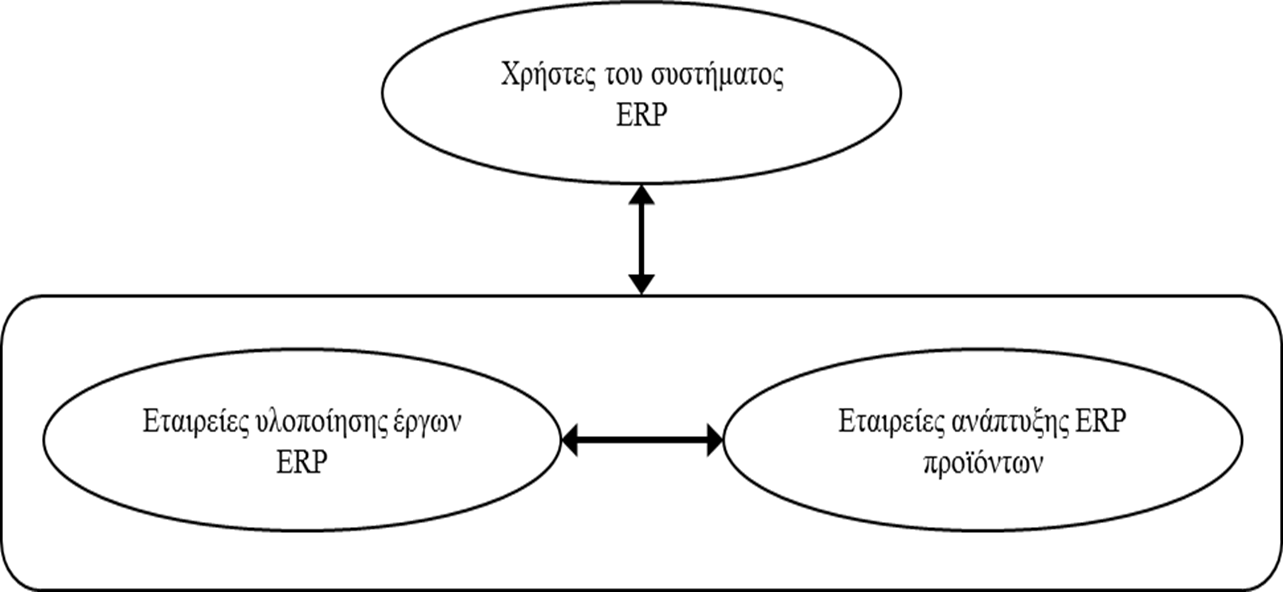 Διαχείριση ERP Έργων
13
Συγκεντρωτική απεικόνιση των εμπλεκομένων μερών σε ένα έργο ERP
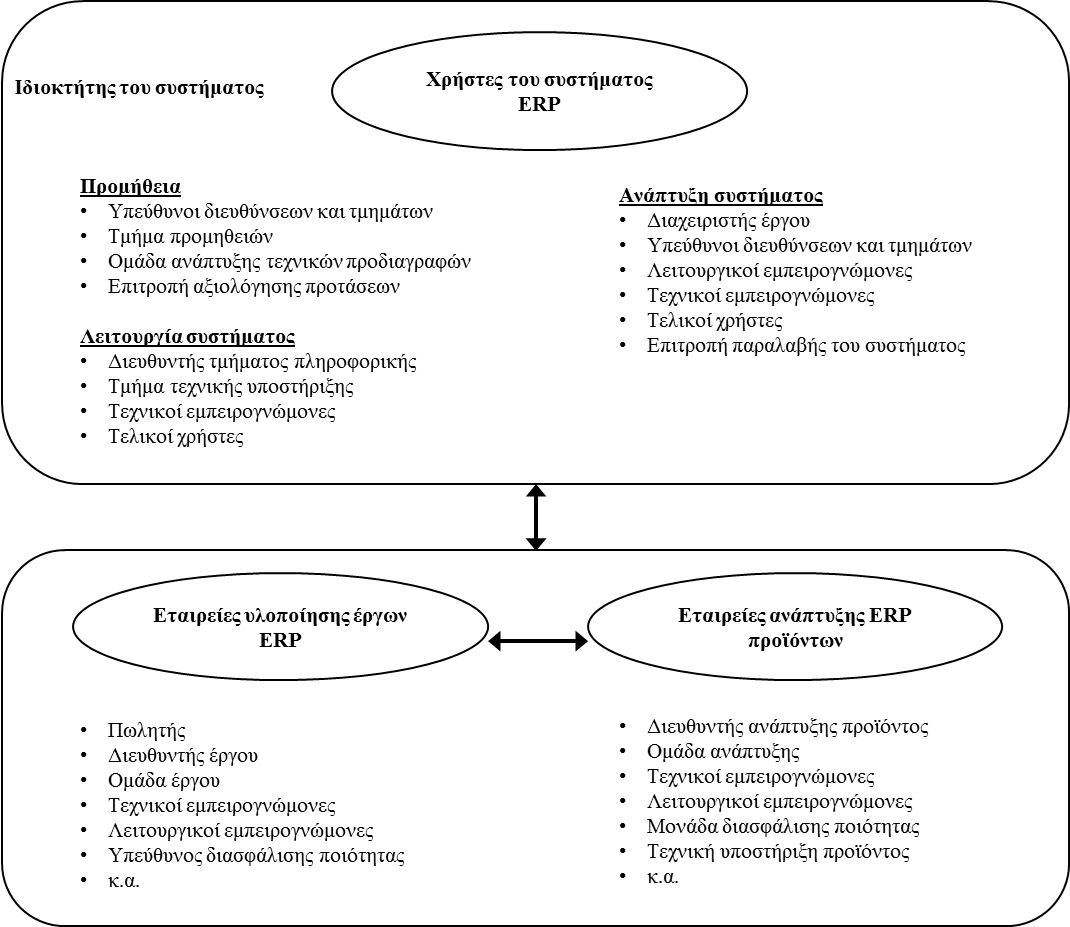 Διαχείριση ERP Έργων
14
Κατηγοριοποίηση συμμετεχόντων σύμφωνα με το ενδιαφέρον και την επιρροή στο έργο
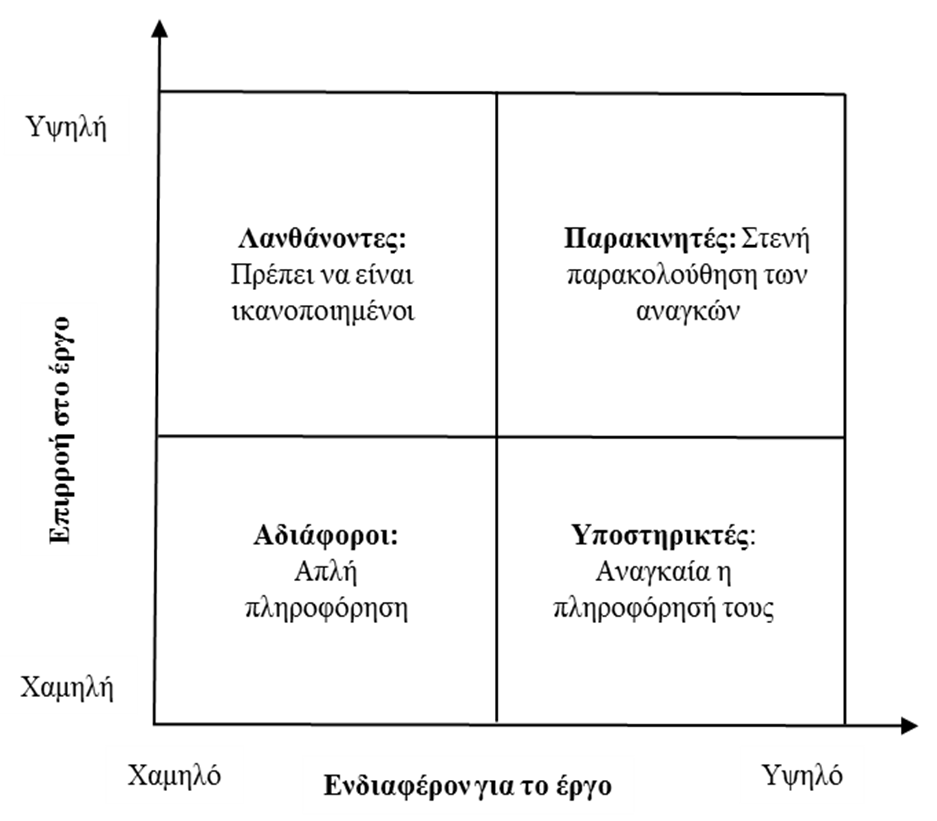 Διαχείριση ERP Έργων
15
Η ομάδα έργου ERP
Διευθυντής έργου (project manager).
Υπεύθυνος Διασφάλισης Ποιότητας (quality assurance manager).
Λειτουργικοί Εμπειρογνώμονες (functional experts). 
Τεχνικοί Εμπειρογνώμονες (technical experts) / Διαχειριστές. συστημάτων (system administrators).
Διαχείριση ERP Έργων
16
O κύκλος ζωής του έργου ERP
Αρχικοποίηση (Initiation). Η πρώτη φάση αναφέρεται στην αναγνώριση των αναγκών του οργανισμού και το ταίριασμά τους με ένα πληροφοριακό σύστημα.
Υιοθέτηση (Adoption). Εδώ παίρνεται η απόφαση σχετικά με τους πόρους που θα διατεθούν για την υλοποίηση του συστήματος, οικονομικούς και ανθρώπινους. Επίσης επιλέγεται το κατάλληλο ERP.
Προσαρμογή (Adaptation). Αυτή η φάση αναφέρεται στην υλοποίηση του συστήματος. Γίνεται η αναγνώριση και αναδιοργάνωση των επιχειρησιακών διαδικασιών, οι απαραίτητες προσαρμογές του συστήματος και η μετάπτωση των δεδομένων από προϋπάρχοντα συστήματα. Επιπλέον αρχίζει να γίνεται η εκπαίδευση των χρηστών.
Αποδοχή (Acceptance). Σε αυτή τη φάση το σύστημα γίνεται διαθέσιμο σε όλους τους χρήστες ενώ η εκπαίδευση συνεχίζεται. Γίνονται οι απαραίτητες διορθώσεις, σύμφωνα με τις συστάσεις των χρηστών. Οι χρήστες αρχίζουν να αντιλαμβάνονται τα πλεονεκτήματα του συστήματος.
Κανονική λειτουργία (Routinization). Σε αυτή τη φάση πλέον το σύστημα δεν θεωρείται κάτι καινούριο και είναι μέρος της καθημερινότητας των χρηστών
Διάχυση των αποτελεσμάτων (Infusion). Σε αυτή τη φάση το σύστημα χρησιμοποιείται στο μέγιστο των δυνατοτήτων του.
Διαχείριση ERP Έργων
17
Τα βήματα της φάσης πριν την υλοποίηση του έργου ERP.
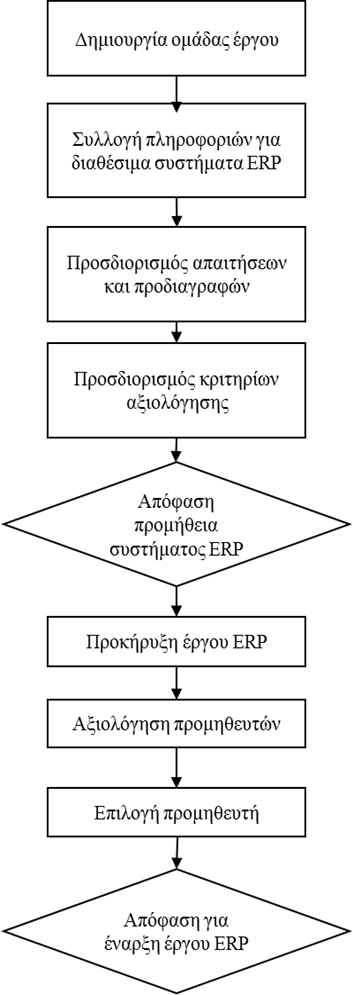 Διαχείριση ERP Έργων
18
Κριτήρια επιλογής ενός συστήματος ERP
Την αξιολόγηση του προμηθευτή του πληροφοριακού συστήματος.
Την καταλληλότητα της τεχνολογίας.
Τη διαθέσιμη λειτουργικότητα.
Την υποστήριξη του συστήματος. 
Το κόστος κτήσης.
Διαχείριση ERP Έργων
19
Κριτήρια αξιολόγησης ενός προμηθευτή/κατασκευαστή ERP
Η οικονομική κατάσταση του προμηθευτή.
Η θέση του προμηθευτή στην αγορά και το μερίδιο αγοράς που έχει.
Η θετικά βελτιούμενη πορεία του προμηθευτή σε σχέση με τη θέση του στην αγορά.
Η αναγνώριση του προϊόντος. 
Η προσφερόμενη ποικιλία προϊόντων ώστε να καλύπτει όλο το φάσμα της λειτουργικότητας.
Το σχέδιο εξέλιξης του προϊόντος και το όραμα του κατασκευαστή.
Ύπαρξη επιτυχημένων εγκαταστάσεων του συγκεκριμένου συστήματος ERP.
Η καλή φήμη του κατασκευαστή στην αγορά και μακροχρόνια παρουσία.
Οι διαδικασίες και ο μηχανισμός υποστήριξης πελατών.
Η ύπαρξη μεθοδολογίας διαχείρισης έργου για την εγκατάσταση του συστήματος ERP.
Διαχείριση ERP Έργων
20
Κριτήρια αξιολόγησης καταλληλόλητας τεχνολογίας
Χρήση συγκεκριμένων τεχνολογικών υποδομών και προϊόντων (π.χ. χρήση μιας συγκεκριμένης βάσης δεδομένων).
Χρήση λογισμικού ανοικτού κώδικα.
Χρήση ανοικτών λογισμικών και ανοικτών προτύπων.
Ολοκλήρωση ετερογενών πληροφοριακών συστημάτων.
Τρόποι διαχείρισης των δεδομένων.
Χρήση συγκεκριμένου περιβάλλοντος ανάπτυξης και γλώσσας προγραμματισμού.
Διαχείριση ERP Έργων
21
Σενάρια τροποποίησης επιχειρηματικών διεργασιών ή/και αλλαγών στο λογισμικό ERP
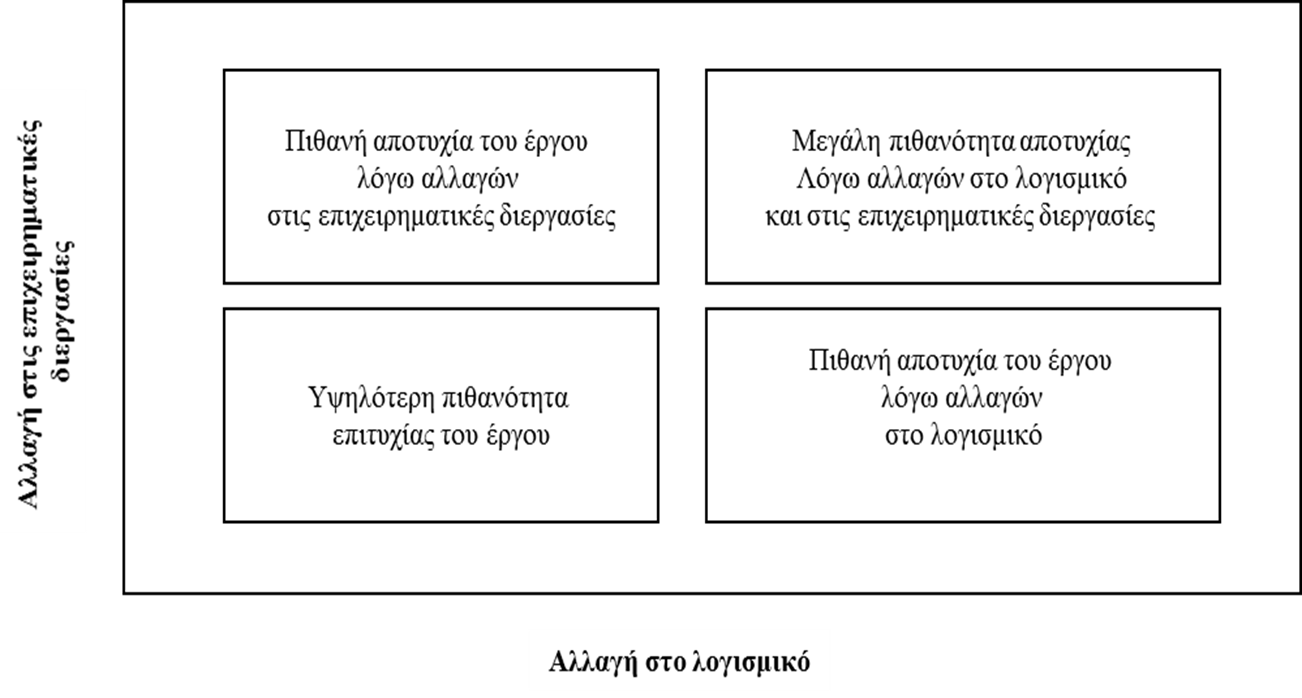 Διαχείριση ERP Έργων
22
Συνολικό κόστος χρήσης
Ένας εναλλακτικός τρόπος αξιολόγησης είναι το συνολικό κόστος κτήσης του συστήματος (Τotal Cost of Ownership - TCO). To συνολικό κόστος κτήσης ενός συστήματος ERP αποτελεί τη συνισταμένη των παρακάτω παραμέτρων: 
 Κόστος εξοπλισμού (εξυπηρετητές, συστήματα δίσκων, συστήματα εφεδρείας κ.α.).
Κόστος λογισμικού ERP καθώς και λογισμικού συστημάτων (π.χ. λειτουργικό σύστημα, βάση δεδομένων). 
Κόστος παραμετροποίησης ή/και τροποποίησης λογισμικού συστήματος ERP.
Κόστος λειτουργίας του συστήματος ERP.
Διαχείριση ERP Έργων
23
Υλοποίηση συστήματος ERP σε ένα βήμα
Η υλοποίηση ενός συστήματος ERP μπορεί να γίνει είτε σε φάσεις είτε σε ένα βήμα. Στην υλοποίηση σε ένα βήμα (bing bang implementation) όλα τα υποσυστήματα (modules) του συστήματος ERP υλοποιούνται ταυτόχρονα και έχουν τα παρακάτω πλεονεκτήματα:
 Σύντομος χρόνος υλοποίησης.
Εξάλειψη της ανάγκης να συντηρούμε ταυτοχρόνως περισσότερα από ένα συστήματα.
Εξάλειψη της ανάγκης να δημιουργήσουμε συνδέσμους (interfaces) με τα υπάρχοντα συστήματα.

Αντίθετα, τα μειονεκτήματα είναι:
Χρειάζεται να εμπλακούν περισσότεροι άνθρωποι από όλα τα τμήματα της επιχείρησης ώστε να γίνει η υλοποίηση.
Είναι δύσκολο να ελέγξουμε τη λειτουργία του συστήματος, παρά μόνο όταν αυτό είναι ολοκληρωτικά έτοιμο.
Διαχείριση ERP Έργων
24
Υλοποίηση συστήματος ERP σε φάσεις
Στην υλοποίηση σε φάσεις (phased implementation) το σύστημα ERP εγκαθίσταται ανά υποσύστημα modules και έχει τα πλεονεκτήματα:
 Δεν απαιτείται για την υλοποίηση μεγάλος αριθμός ατόμων από την επιχείρηση.
Οι χρήστες του συστήματος έχουν τη δυνατότητα να χρησιμοποιήσουν το σύστημα και να εξοικειωθούν με αυτό σταδιακά. 
Το σύστημα μπορεί να επιδειχθεί στους χρήστες, έτσι ώστε να διορθωθούν πιθανές αστοχίες που υπάρχουν.
 Αντίθετα τα μειονεκτήματα είναι:
Χρειάζεται να είναι σε ταυτόχρονη λειτουργία το παλιό με το νέο σύστημα.
Χρειάζεται περισσότερος χρόνος για την υλοποίηση του συστήματος.
Το συνολικό κόστος υλοποίησης είναι υψηλότερο.
Διαχείριση ERP Έργων
25
Βήματα φάσης υλοποίησης ενός συστήματος ERP
Καταγραφή και ανάλυση απαιτήσεων. 
Παραμετροποίηση (parameterization) ή/και τροποποίηση (customization) του συστήματος ERP.
Προμήθεια και εγκατάσταση εξοπλισμού.
Εγκατάσταση του συστήματος ERP.
Μεταφορά δεδομένων (data migration) από παλαιότερα συστήματα (εάν υπάρχουν) και εισαγωγή αρχικών δεδομένων.
Εκπαίδευση των χρηστών. 
Δοκιμαστική λειτουργία, έλεγχος για σφάλματα, διορθώσεις (έναρξη λειτουργίας).
Διαχείριση ERP Έργων
26
Η συνολική εικόνα της διαχείρισης του αντικειμένου εργασιών                                  και των απαιτήσεων
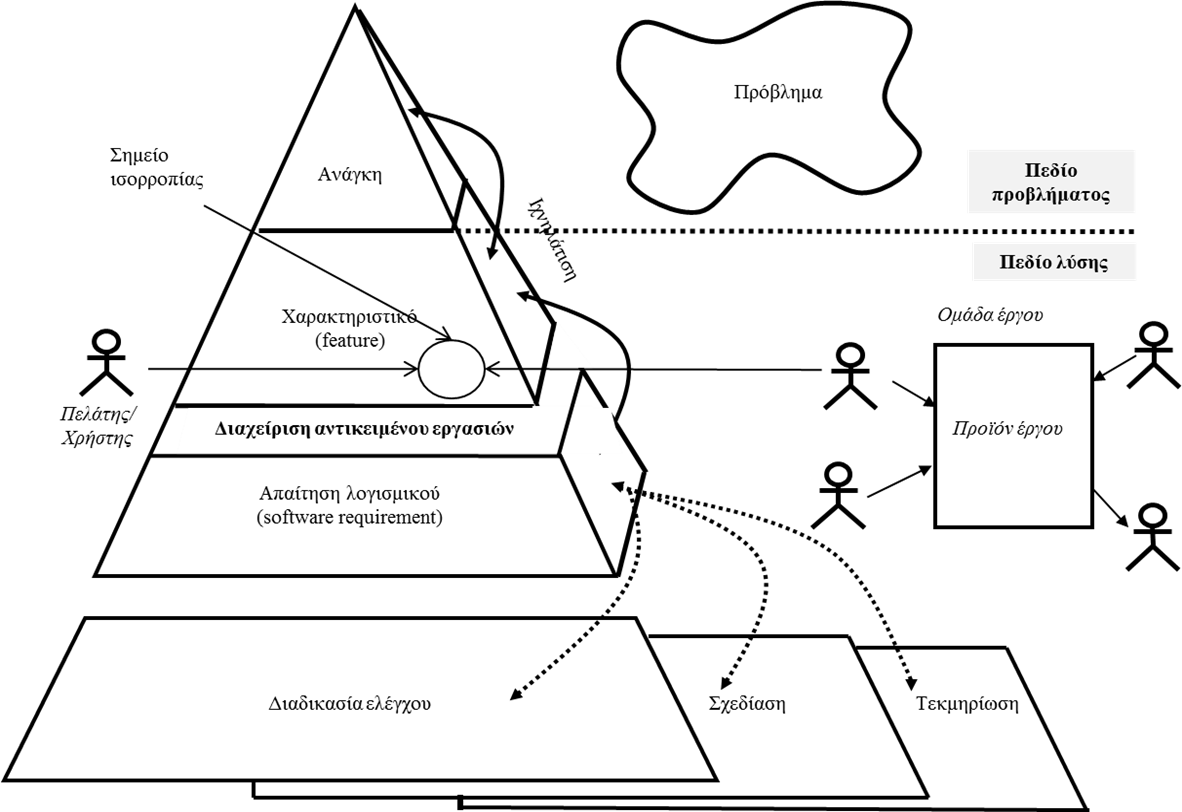 Διαχείριση ERP Έργων
27
Ιεραρχία απαιτήσεων
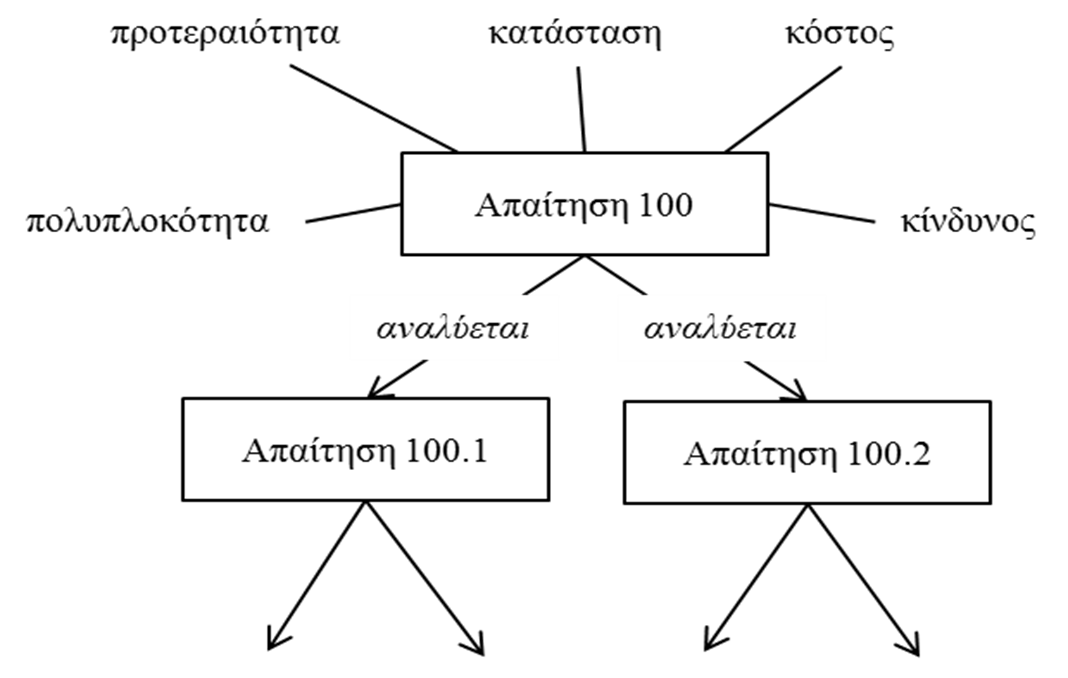 Διαχείριση ERP Έργων
28
Παραμετροποίηση – τροποποίηση του συστήματος ERP
Στη φάση αυτή γίνεται η παραμετροποίηση (customization) και η τροποποίηση του συστήματος και αναπτύσσονται επιμέρους προγράμματα ώστε να καλυφθούν και να αντιμετωπισθούν οι απαιτήσεις όπως αυτές τεκμηριώθηκαν στην προηγούμενη φάση. Πιο συγκεκριμένα, στο βήμα αυτό πραγματοποιούνται οι ακόλουθες ενέργειες:
Βασική παραμετροποίηση του συστήματος.
Παραμετροποίηση των επιμέρους υποσυστημάτων σύμφωνα με τις τεχνικές προδιαγραφές της προηγούμενης φάσης.
Ανάπτυξη προγραμμάτων μεταφοράς των στοιχείων από τα υπάρχοντα συστήματα στο νέο σύστημα ERP (conversions).
Ανάπτυξη προγραμμάτων επιμέρους βελτιώσεων (enhancements).
Ανάπτυξη εκτυπωτικών προγραμμάτων (reporting).
Ανάπτυξη προγραμμάτων έκδοσης παραστατικών (lay out sets).
Διαχείριση ERP Έργων
29
Μεταφορά δεδομένων από παλαιότερα συστήματα
Προσδιορισμό των αναγκαίων δεδομένων, χωρίς τα οποία δεν μπορεί να ξεκινήσει η λειτουργία του νέου συστήματος.
Λήψη απόφασης σχετικά με την παλαιότητα των δεδομένων που θα μεταφερθούν στο νέο σύστημα. 
Προσδιορισμό διαδικασιών «απόκτησης» των δεδομένων που δεν διατηρούνται από τις υφιστάμενες παλαιές εφαρμογές αλλά απαιτούνται από το νέο σύστημα.
Ανάλυση κόστους-οφέλους (cost-benefit analysis), η οποία χρησιμοποιείται με σκοπό την επιλογή των δεδομένων που θα μεταπέσουν στο νέο σύστημα. Σε  περίπτωση που η ποιότητα των παλαιών δεδομένων είναι κακή, δηλαδή περιέχουν ελλείψεις, επαναλήψεις, σφάλματα πληκτρολόγησης, λογικά λάθη, κ.λπ., πρέπει να αποφασισθεί ποια από αυτά τα δεδομένα θα αξιοποιηθούν στο νέο σύστημα.
Διαχείριση ERP Έργων
30
Κοστολόγηση έργων ERP                              Κόστος επένδυσης
Κόστος προμηθευτή συστήματος ERR. Στην κατηγορία αυτή περιλαμβάνονται κόστη όπως το κόστος των αδειών (licensing), το κόστος παραμετροποίησης (parameterization) και τροποποίησης (customization) του συστήματος, το κόστος μεταφοράς δεδομένων (data migration) στο νέο σύστημα, το κόστος ολοκλήρωσης με άλλα συστήματα, κ.α. Το κόστος αδειών υπολογίζεται με βάση το μοντέλο αδειοδότησης που θα επιλεγεί, ενώ οι υπόλοιπες υπο-κατηγορίες κόστους υπολογίζονται με βάση τις ανθρωποημέρες εργασίας που θα απαιτηθούν για κάθε μία από τις παραπάνω κατηγορίες. 
Κόστος ανασχεδιασμού επιχειρηματικών διεργασιών (business process re-engineering). Περιλαμβάνει το κόστος προσωπικού που έχει ως στόχο την ανάλυση των επιχειρηματικών διεργασιών, όπως αυτές εφαρμόζονται στην επιχείρηση σήμερα καθώς και στον σχεδιασμό των νέων (επανασχεδιασμό) επιχειρηματικών διεργασιών που θα υλοποιηθούν από το νέο σύστημα. Το κόστος ανασχεδιασμού επιχειρηματικών διεργασιών υπολογίζεται σε ανθρωποημέρες εργασίας.
Κόστος υλικού (hardware). Στην κατηγορία αυτή περιλαμβάνεται το κόστος για εξυπηρετητές (servers), το κόστος συσκευών αποθήκευσης (data storage devices),  δρομολογητές (routers), συσκευές αδιάλειπτης λειτουργίας (Uninterrupted Power Supply devices  - UPS) κ.α.
Κόστος λογισμικού συστημάτων (system software). Στην κατηγορία αυτή περιλαμβάνεται το κόστος αδειών για το λειτουργικό σύστημα, τη βάση δεδομένων, τους εξυπηρετητές εφαρμογών κ.α. Το κόστος αδειών υπολογίζεται με βάση το μοντέλο αδειοδότησης που θα επιλεγεί καθώς και το μέγεθος της συγκεκριμένης εγκατάστασης.
Κόστος διαχείρισης έργου. Στην κατηγορία αυτή περιλαμβάνεται το κόστος διαχείρισης έργου, του ποιοτικού ελέγχου, του κόστους εξωτερικών συμβούλων καθώς και του κόστους όλου του προσωπικού που θα εμπλακεί στην υλοποίηση του έργου. Το κόστος αυτής της κατηγορίας υπολογίζεται σε ανθρωποημέρες εργασίας.
Διαχείριση ERP Έργων
31
Κοστολόγηση έργων ERP                                                        Κόστος λειτουργίας
Κόστος νέων εκδόσεων και αδειών. Η διάρκεια μιας επένδυσης σε ένα σύστημα ERP είναι τις περισσότερες φορές υπερδεκαετής. Το γεγονός αυτό σημαίνει ότι η τεχνολογική εξέλιξη τόσο στον χώρο της πληροφορικής αλλά και οι μεταβαλλόμενες ανάγκες της κάθε επιχείρησης καθιστούν επιτακτική την ανάγκη εγκατάστασης των νέων εκδόσεων λογισμικού αλλά και την αναβάθμιση του υλικού όποτε κρίνεται απαραίτητο. Για τον σκοπό αυτό ο κάθε οργανισμός που εγκαθιστά ένα σύστημα ERP θα πρέπει να προϋπολογίσει ένα σημαντικό ποσό για την αγορά των νέων αδειών αλλά και για την απαιτούμενη αναβάθμιση του συστήματος ERP.
Κόστος συντήρησης (maintenance cost). Οι υπηρεσίες συντήρησης περιλαμβάνουν την επίλυση των τεχνικών προβλημάτων του συστήματος ERP. Τις περισσότερες φορές οι υπηρεσίες αυτές προσφέρονται με αμοιβή από τον κατασκευαστή του συστήματος ERP και είναι ιδιαίτερα σημαντικές για την απρόσκοπτη λειτουργία του συστήματος.
Κόστος προσωπικού διαχείρισης. Η χρήση του συστήματος ERP προϋποθέτει την ύπαρξη τμήματος τεχνικής υποστήριξης, το οποίο είναι υπεύθυνο για τις εργασίες καθημερινής συντήρησης οι οποίες θα πρέπει να εστιάζονται στην ακεραιότητα (integrity), απόδοση (performance), ασφάλεια (security), ενημέρωση τους χρήστες του οργανισμού, θα πρέπει να αναπτυχθεί διαρκές πρόγραμμα εκπαίδευσης με σκοπό την επικαιροποίηση των γνώσεων των εργαζομένων καθώς και την εκπαίδευση νέων χρηστών.
Διαχείριση ERP Έργων
32
Παράγοντες κόστους
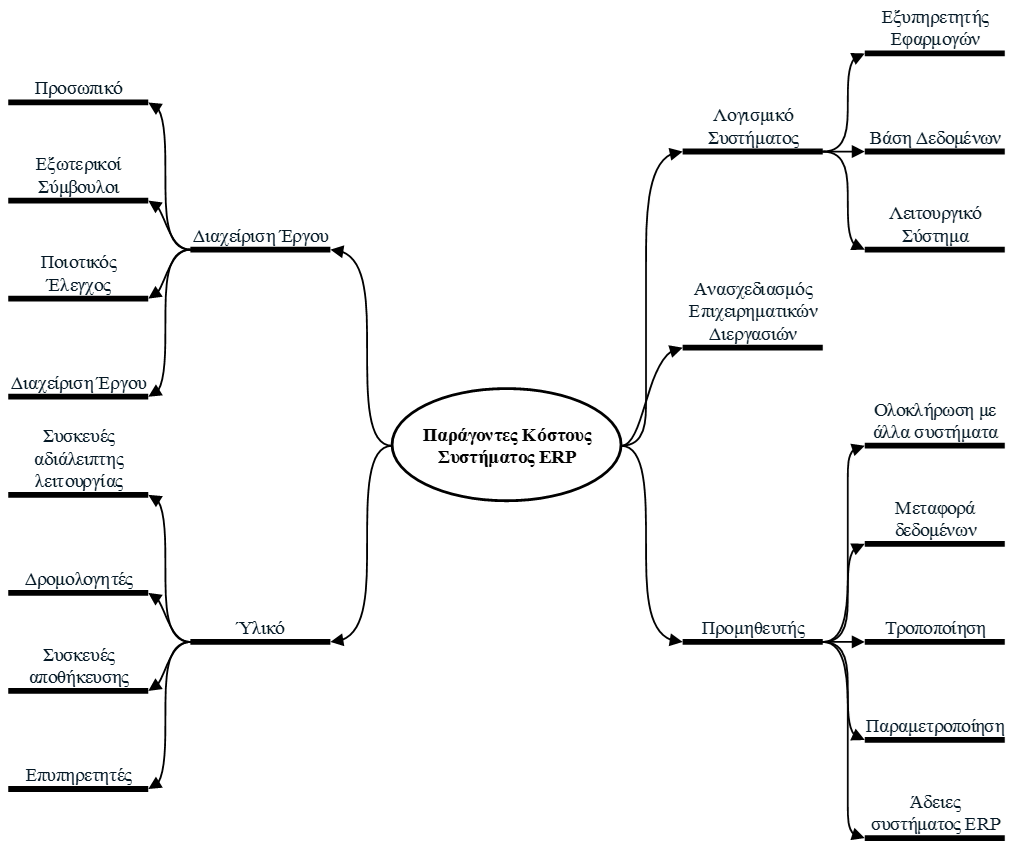 Διαχείριση ERP Έργων
33
Αδειοδότηση συστημάτων ERP
Οι πιο συνηθισμένες μετρικές που χρησιμοποιούνται για τον υπολογισμό του κόστους αδειών είναι οι ακόλουθες:
 Η μετρική των ονομαστικών χρηστών (Named User). Η μετρική αυτή χρησιμοποιείται σε περιβάλλοντα όπου μπορούν να αναγνωρισθούν και να μετρηθούν πραγματικοί χρήστες του συστήματος. Ο τύπος αυτής της άδειας περιλαμβάνει τόσο τους ανθρώπους όσο και τις συσκευές (devices) που συνδέονται με το σύστημα. Παράδειγμα μιας συσκευής μπορεί να είναι μια συσκευή παρακολούθησης της θερμοκρασίας, σε έναν ψυκτικό θάλαμο που ελέγχεται με αυτόματο τρόπο από ένα σύστημα ERP. Για παράδειγμα, έστω μια επιχείρηση η οποία απασχολεί 300 εργαζόμενους, οι οποίοι εργάζονται σε σταθμούς εργασίες και σε βάρδιες των 100 ατόμων. Ταυτόχρονα η επιχείρηση αυτή έχει 15 ψυκτικούς θαλάμους.  Ο αριθμός αδειών ονομαστικών χρηστών που θα πρέπει να αγοράσει αυτή η επιχείρηση είναι 315, που είναι το άθροισμα του αριθμού των εργαζομένων και των συσκευών παρακολούθησης θερμοκρασίας στους ψυκτικούς θαλάμους.  
Η μετρική του επεξεργαστή (processor). Αυτή η μετρική χρησιμοποιείται ως επί το πλείστον σε περιβάλλοντα όπου οι χρήστες του λογισμικού δεν μπορεί να αναγνωριστούν εύκολα ή να υπολογιστούν, όπως συμβαίνει σε διαδικτυακές (Internet-based) εφαρμογές. Στην περίπτωση αυτή, ο αριθμός των απαιτούμενων αδειών καθορίζεται με πολλαπλασιασμό του συνολικού αριθμό των πυρήνων του επεξεργαστή, με έναν συντελεστή αδειοδότησης πυρήνα (προσδιορίζεται από τον κατασκευαστή λογισμικού με βάση την υπολογιστική ισχύ του κάθε πυρήνα). 
Μοντέλο τιμολόγησης ανά υποσύστημα (module pricing model). H αρθρωτή αρχιτεκτονική των συστημάτων ERP επιτρέπει στις επιχειρήσεις να εγκαταστήσουν υποσυστήματα του συστήματος ERP και να πληρώσουν για αυτά τα υποσυστήματα που έχουν αποφασίσει να εγκαταστήσουν. Αυτό το μοντέλο τιμολόγησης μπορεί να εφαρμοστεί με δύο διαφορετικούς τρόπους: α) με βάση τον αριθμό χρηστών (user-based) και β) με βάση τη χρήση (usage-based).
Διαχείριση ERP Έργων
34
Η τιμολόγηση με βάση τη χρήση
Παραδείγματα τέτοιων μετρικών χρήσης είναι τα ακόλουθα:
Κόστος Πωληθέντων Προϊόντων σε € (Cost of Goods Sold - COGS). Αυτή η μετρική χρησιμοποιείται κυρίως με εφαρμογές Εφοδιαστικής Αλυσίδας. Είναι βασισμένη στο κόστος των αγαθών που η επιχείρηση έχει εμπορευθεί σε μια οικονομική χρήση της και μετριέται σε μια νομισματική μονάδα (π.χ. EURO). Σε περίπτωση που το COGS δεν μπορεί να υπολογιστεί τότε θεωρούμε ότι το COGS πρέπει να είναι ίσο με το 75% των συνολικών εσόδων της εταιρείας.
Γραμμή Ηλεκτρονικής Παραγγελίας (Electronic Order Line). Αυτή η μέτρηση βασίζεται στον αριθμό των διαφορετικών προϊόντων, ένα προϊόν που πωλείται αντιστοιχεί σε μια γραμμή, που εμπορεύονται ηλεκτρονικά από μια επιχείρηση κατά τη διάρκεια μιας περιόδου ενός έτους.
Αναφορές εξόδων (expense reports). Όπως υποδηλώνει το όνομα, αυτή η μετρική χρησιμοποιείται σε εφαρμογές όπου παράγουν αναφορές εξόδων (εξοδολόγια) και υπολογίζεται με βάση τον αριθμό των εκθέσεων δαπανών που υποβάλλονται σε επεξεργασία μέσω της εφαρμογής κατά τη διάρκεια μιας περιόδου ενός έτους.
Διαχείριση ERP Έργων
35
Διαδικασία διαχείρισης κινδύνων
Σχεδιασμός διαχείρισης κινδύνου (Risk Management Planning).
Προσδιορισμός κινδύνων (Risk identification).
Ποιοτική ανάλυση κινδύνου (Qualitative Risk Analysis). 
Ποσοτική ανάλυση κινδύνου (Quantitative Risk Analysis). 
Προγραμματισμός απόκρισης στους κινδύνους (Risk Response Planning).
Παρακολούθηση και έλεγχος κινδύνων (Risk Monitoring and Control).
Διαχείριση ERP Έργων
36
Διαδικασία διαχείρισης κινδύνων (διάγραμμα)
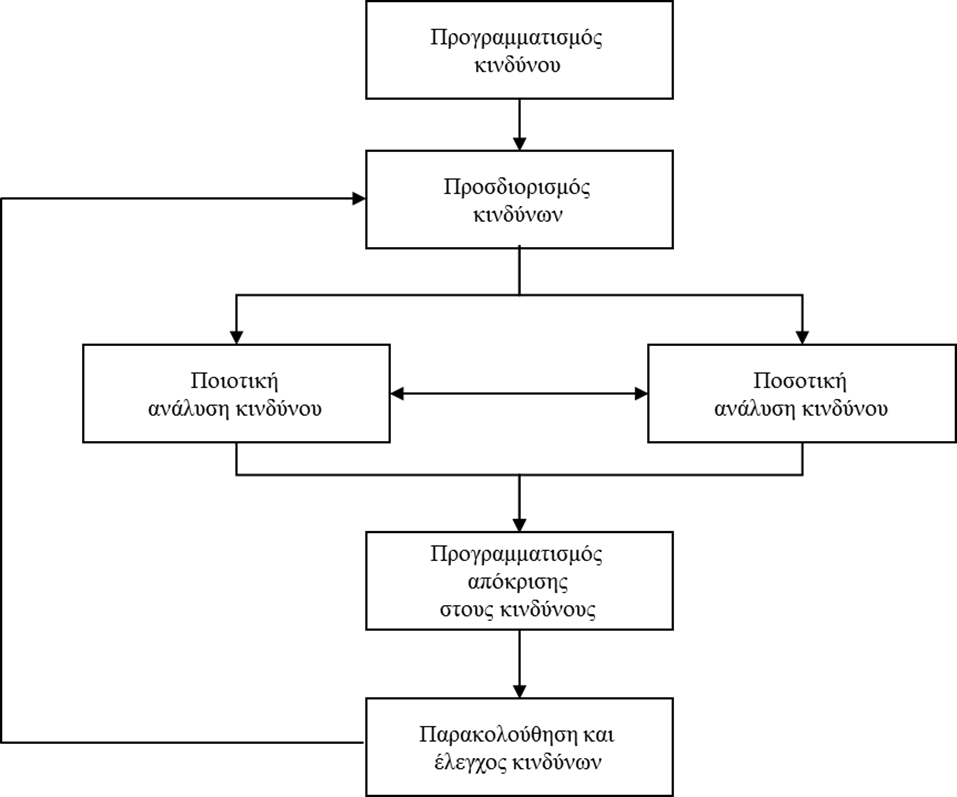 Διαχείριση ERP Έργων
37
Η εξέλιξη των κινδύνων στο έργο
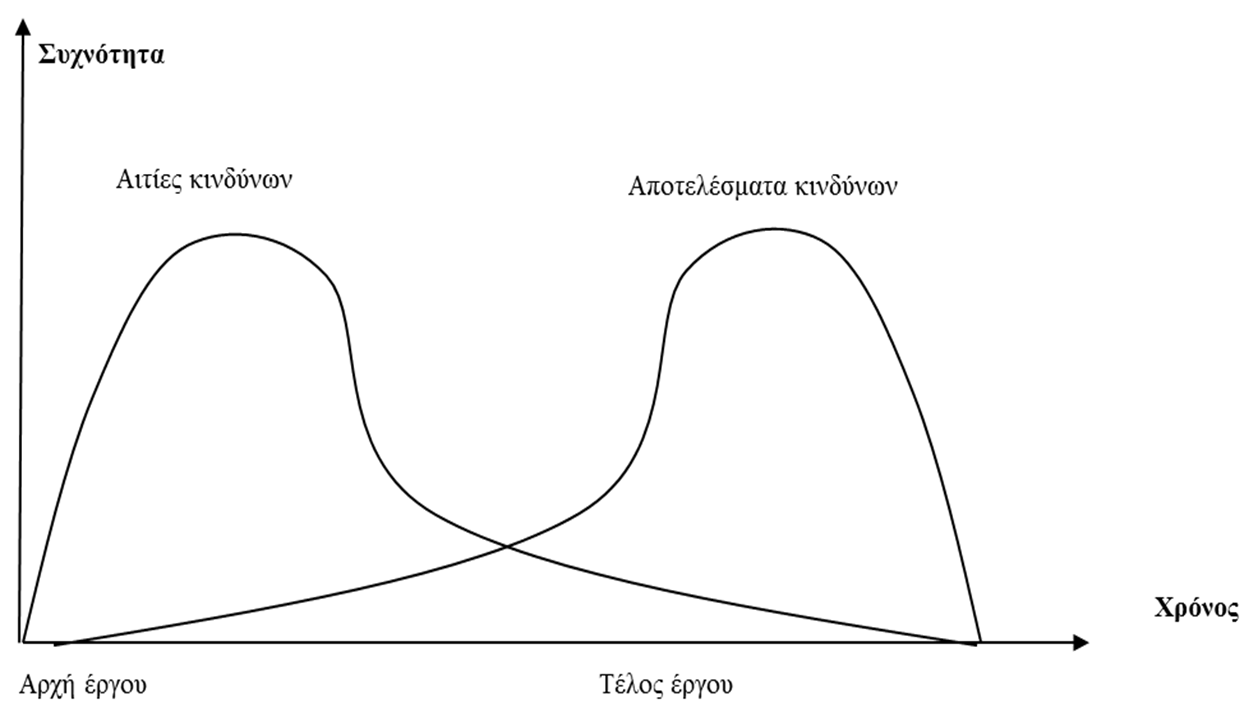 Διαχείριση ERP Έργων
38
Τέλος ενότητας
Επεξεργασία: Μέγας Χρήστος
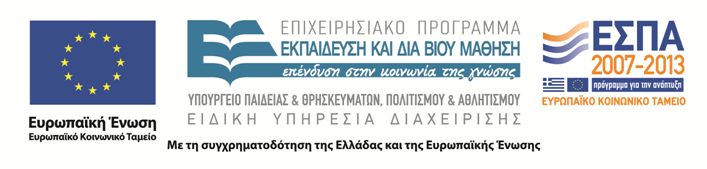 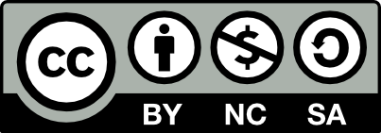 Σημειώματα
Σημείωμα Ιστορικού Εκδόσεων Έργου
Το παρόν έργο αποτελεί την έκδοση Χ.ΥΖ.
Έχουν προηγηθεί οι κάτωθι εκδόσεις:
Έκδοση Χ1.Υ1Ζ1 διαθέσιμη εδώ. (Συνδέστε στο «εδώ» τον υπερσύνδεσμο). 
Έκδοση Χ2.Υ2Ζ2 διαθέσιμη εδώ. (Συνδέστε στο «εδώ» τον υπερσύνδεσμο). 
Έκδοση Χ3.Υ3Ζ3 διαθέσιμη εδώ. (Συνδέστε στο «εδώ» τον υπερσύνδεσμο).
Σημείωμα Αναφοράς
Copyright Τεχνολογικό Εκπαιδευτικό Ίδρυμα Θεσσαλίας, Παναγιώτης Φιτσιλής 2015. Παναγιώτης Φιτσιλής «Προγραμματισμός Επιχειρησιακών Πόρων» Έκδοση 1.0 Λάρισα  01/09/2015 . Διαθέσιμο από τη δικτυακή διεύθυνση: http://cdev.teilar.gr/courses/DDE105/index.php.
Σημείωμα Αδειοδότησης
Το παρόν υλικό διατίθεται με τους όρους της άδειας χρήσης Creative Commons: Αναφορά - Μη Εμπορική Χρήση - Παρόμοια Διανομή, 4.0 [1] ή μεταγενέστερη, Διεθνής Έκδοση. Εξαιρούνται τα αυτοτελή έργα τρίτων π.χ. φωτογραφίες, διαγράμματα κ.λπ., τα οποία εμπεριέχονται σε αυτό και τα οποία αναφέρονται μαζί με τους όρους χρήσης τους στο «Σημείωμα Χρήσης Έργων Τρίτων».
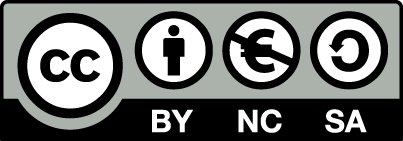 [1] http://creativecommons.org/licenses/by-nc-sa/4.0/
Ως Μη Εμπορική ορίζεται η χρήση:
που δεν περιλαμβάνει άμεσο ή έμμεσο οικονομικό όφελος από την χρήση του έργου, για το διανομέα του έργου και αδειοδόχο,
που δεν περιλαμβάνει οικονομική συναλλαγή ως προϋπόθεση για τη χρήση ή πρόσβαση στο έργο,
που δεν προσπορίζει στο διανομέα του έργου και αδειοδόχο έμμεσο οικονομικό όφελος (π.χ. διαφημίσεις) από την προβολή του έργου σε διαδικτυακό τόπο.
Ο δικαιούχος μπορεί να παρέχει στον αδειοδόχο ξεχωριστή άδεια να χρησιμοποιεί το έργο για εμπορική χρήση, εφόσον αυτό του ζητηθεί.
Σημείωμα Χρήσης Έργων Τρίτων (1/2)
Το Έργο αυτό κάνει χρήση των ακόλουθων έργων:
Εικόνες/Σχήματα/Διαγράμματα/Φωτογραφίες
Εικόνα 1: <αναφορά><άδεια με την οποία διατίθεται> <σύνδεσμος><πηγή><κ.τ.λ>
Εικόνα 2: <αναφορά><άδεια με την οποία διατίθεται> <σύνδεσμος><πηγή><κ.τ.λ>
Εικόνα 3: <αναφορά><άδεια με την οποία διατίθεται> <σύνδεσμος><πηγή><κ.τ.λ>
Εικόνα 4: <αναφορά><άδεια με την οποία διατίθεται> <σύνδεσμος><πηγή><κ.τ.λ>
Εικόνα 5: <αναφορά><άδεια με την οποία διατίθεται> <σύνδεσμος><πηγή><κ.τ.λ>
Σημείωμα Χρήσης Έργων Τρίτων (2/2)
Το Έργο αυτό κάνει χρήση των ακόλουθων έργων:
Πίνακες
Πίνακας 1: <αναφορά><άδεια με την οποία διατίθεται> <σύνδεσμος><πηγή><κ.τ.λ>
Πίνακας 2: <αναφορά><άδεια με την οποία διατίθεται> <σύνδεσμος><πηγή><κ.τ.λ>
Πίνακας 3: <αναφορά><άδεια με την οποία διατίθεται> <σύνδεσμος><πηγή><κ.τ.λ>
Διατήρηση Σημειωμάτων
Οποιαδήποτε αναπαραγωγή ή διασκευή του υλικού θα πρέπει να συμπεριλαμβάνει:
το Σημείωμα Αναφοράς,
το Σημείωμα Αδειοδότησης,
τη Δήλωση Διατήρησης Σημειωμάτων,
το Σημείωμα Χρήσης Έργων Τρίτων (εφόσον υπάρχει).
μαζί με τους συνοδευόμενους υπερσυνδέσμους.